Poruchy hlasu u dětí a dospělých
PPVMP010 ORL a foniatrie pro speciální pedagogy zimní semestr 2022
Šupíková L., Lenert R. ,SN Opava
Poruchy hlasu
Organické
VVV
Trauma
Záněty
Benigní hrtanové léze
Maligní hrtanové léze
Funkční
Poruchy hybnosti hlasivek
Poruchy hlasového napětí
Poruchy psychogenní - fobie ,
   deprese, hysterie
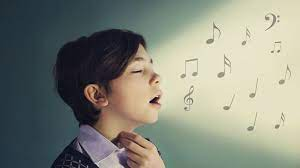 Organické poruchy  - vrozené vývojové vady hrtanu
Vzácná onemocnění
Atrezie hrtanu , diafragma laryngis – inspir. stridor, sufokace, akutní intubace , tracheostomie
Tracheoesofagealní píštěl - pozdější aspirace, dysfagie
Laryngomalacie - stridor laryngis congenitus
Organické poruchy - trauma
1. Akutní fonotrauma – hlasový exces, (koincidence respir. infekt, iritace hlasivek) 
   KM: náhle vzniklá dysfonie
       afonie, Laryngoskop: edém,
       překrvení, hematom.
      Terap: Hlasový klid, antiedematosní
      terapie , hemostyptika, event. ATB,
      organiz. hematom – chir.
Organické poruchy - trauma
2.Zevní úraz hrtanu - náraz (koloběžky..),
     KM: bolest při polykání , dysfonie až
     afonie, dušnost, emfysem na krku
    3.Vnitřní úraz hrtanu - korozivní (Savo...),
    termické
     4.Iatrogenní léze hlasivek - špatná chir.
    technika, KM: dysfonie pooper., dyšný 
    hlas,  Laryngoskop: edém, jizvy , synechie
    sulcus,  Stroboskopie - omezení, zástava
    kmitů
    Terapie : hlasové reedukační postupy, chirurgie
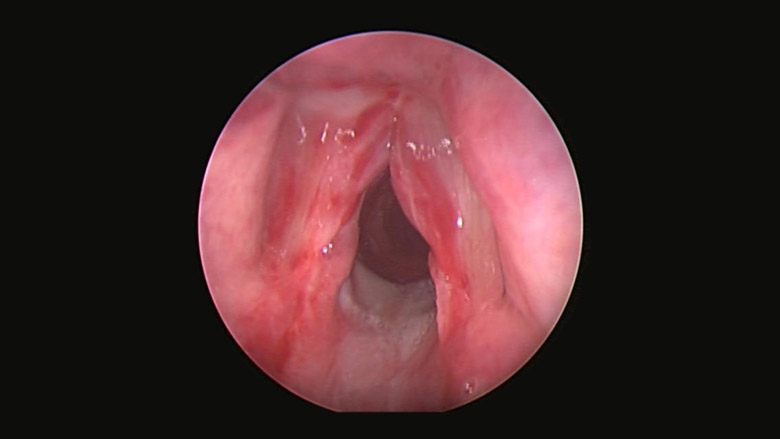 Organické poruchy - záněty - akutní
Laryngitis acuta - virová, bakteriální, mykotická
Sufokující laryngitis – subglottica, epiglottitis, crustoza
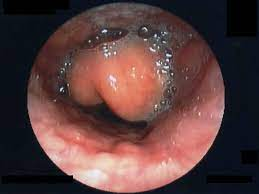 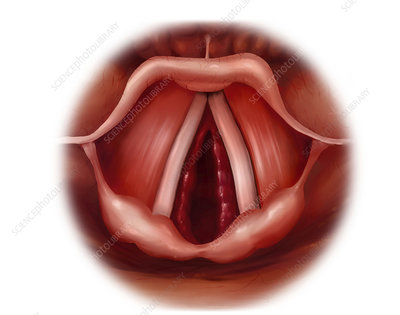 Organické poruchy záněty - akutní
Alergický otok - hereditární angioneurotický edém,
    farmakologicky, po hmyzím bodnutí
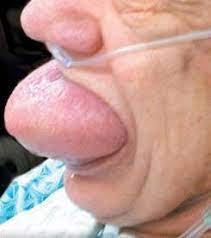 Organické poruchy záněty  - chronické
Laryngitis chronica - prostá, atrofická , hypetrofická
Hypetrofie vestibulárních řas - ventrikuálrní hlas
EERD - extraesofagealní reflux –RSI – 11 a více susp.
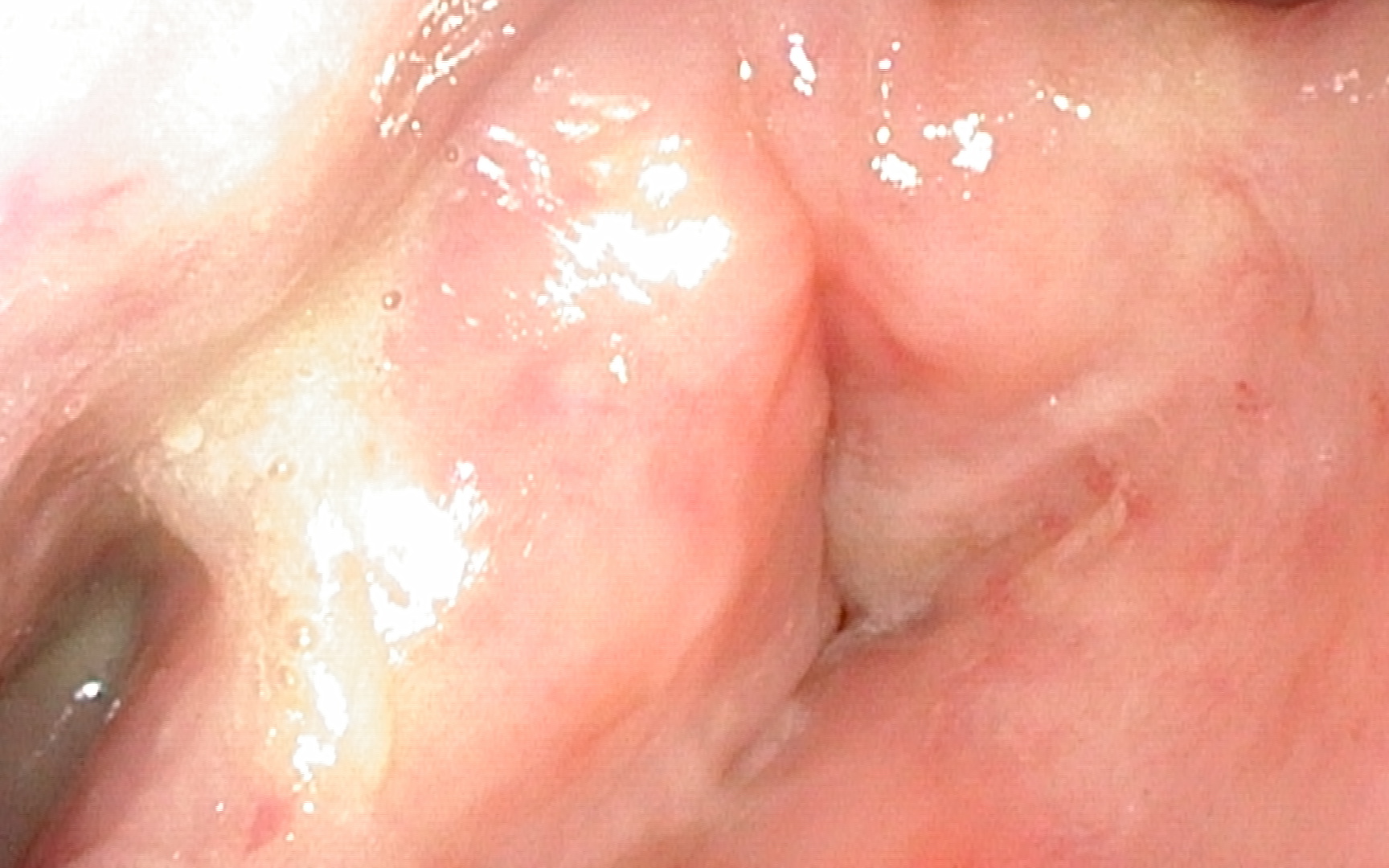 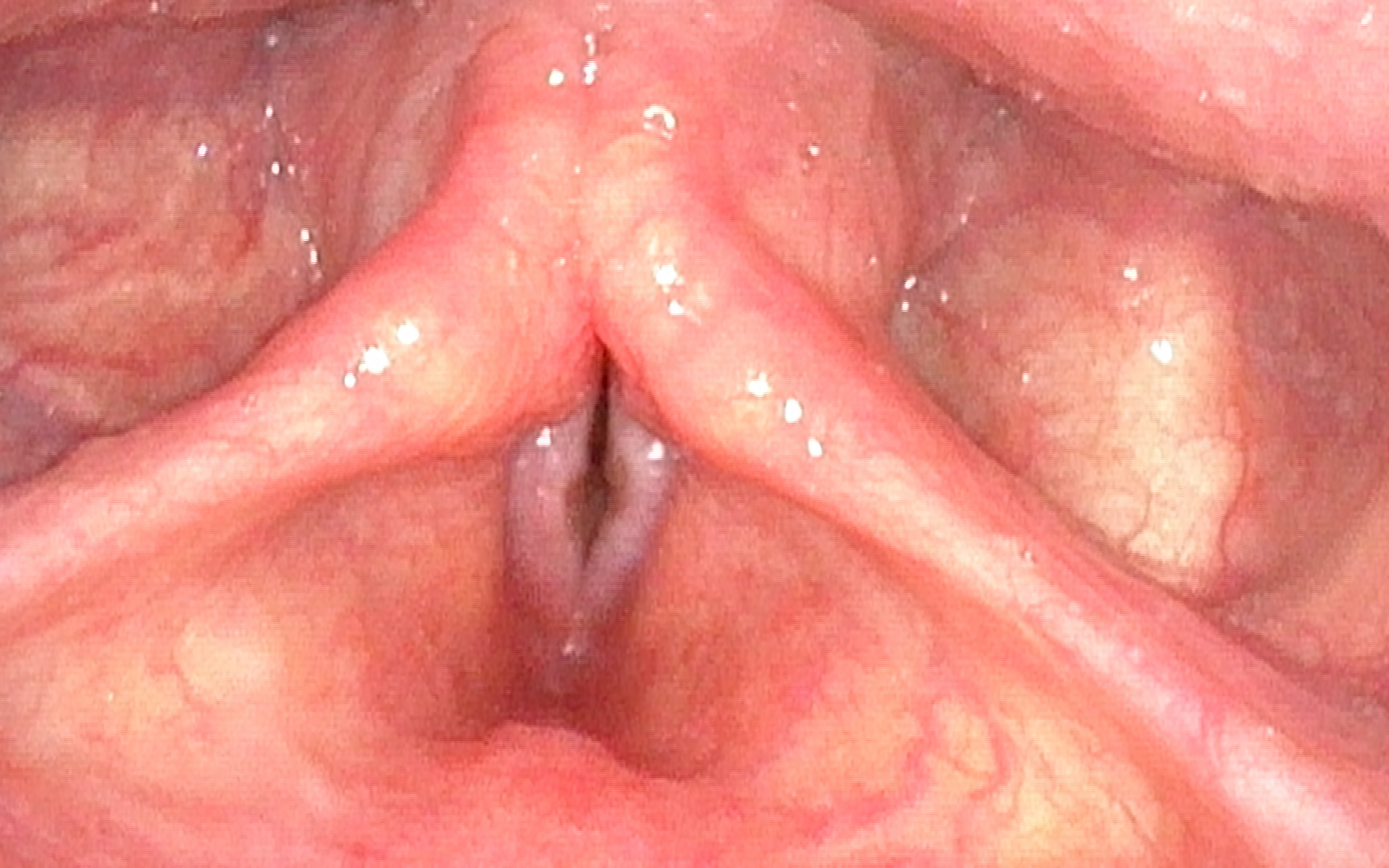 Hlasivkový polyp, cysta, hemangiom, granulom
Hlasivkové uzlíky 
      Děti - impulzivní , hyperaktivní, ukřičené/ upovídané, chronicko- progresivní chrapot
      zhoršující se po námaze, tvrdé hlasové začátky, malý dynamický a intonační rozsah
      Dospělí - KM – recid. dysfonie až afonie po hlas. námaze progredující, často po respir. 
      Infektu.  Rozhraní přední a střední 1/3 hlasivek kontralateral. (ventralněji, tím vyšší hlas)
Reinkeho edém
Organické léze - benigní
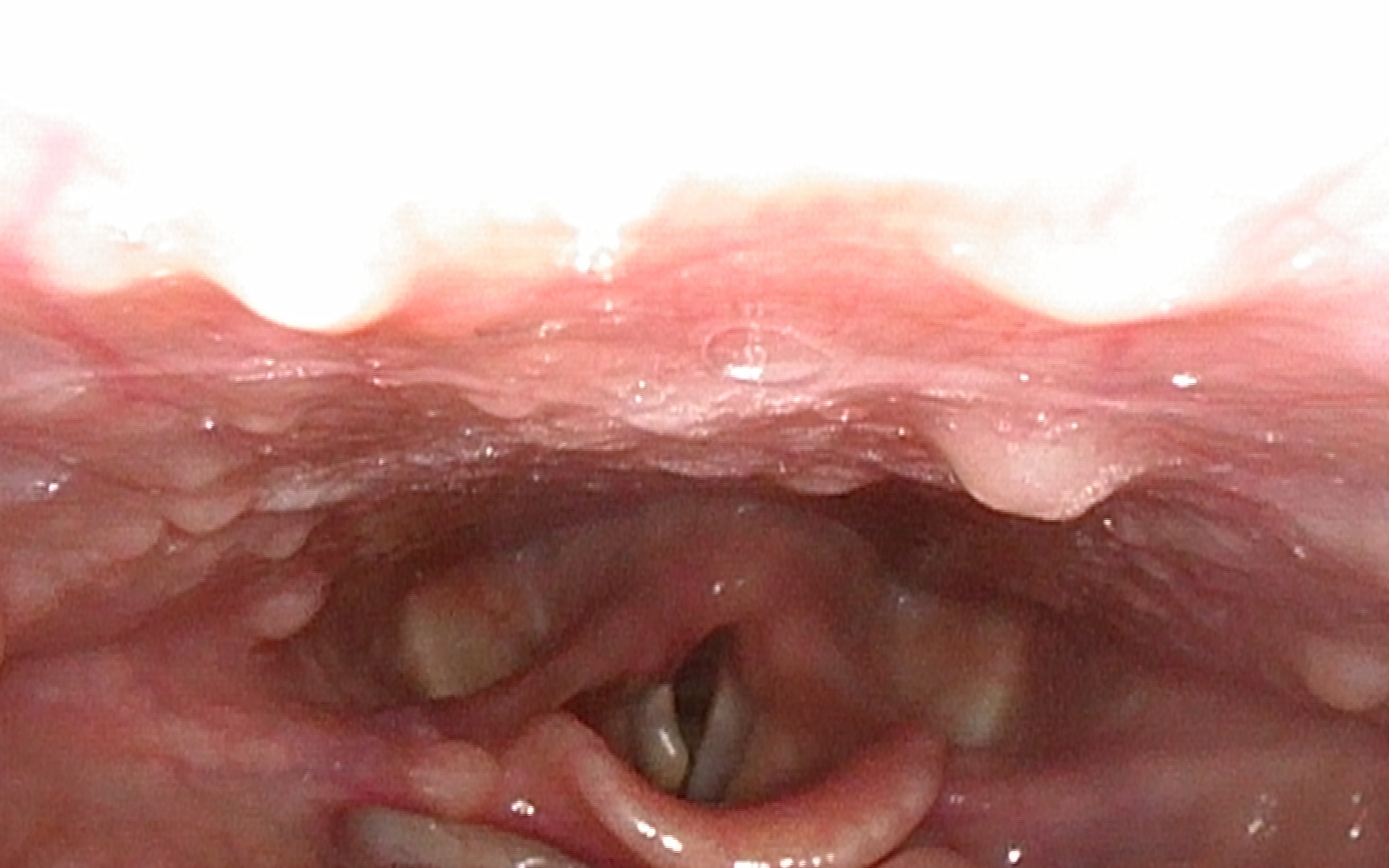 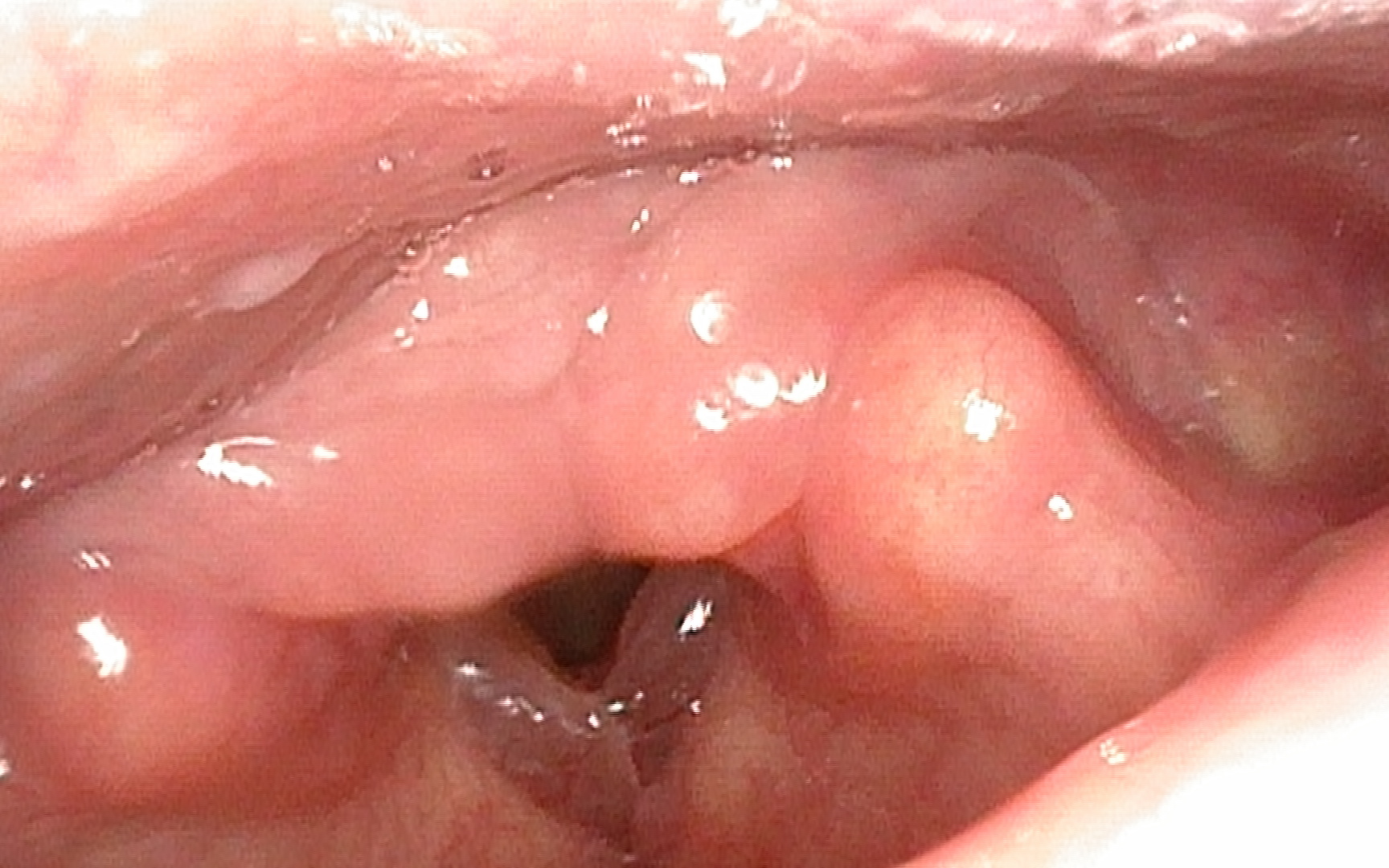 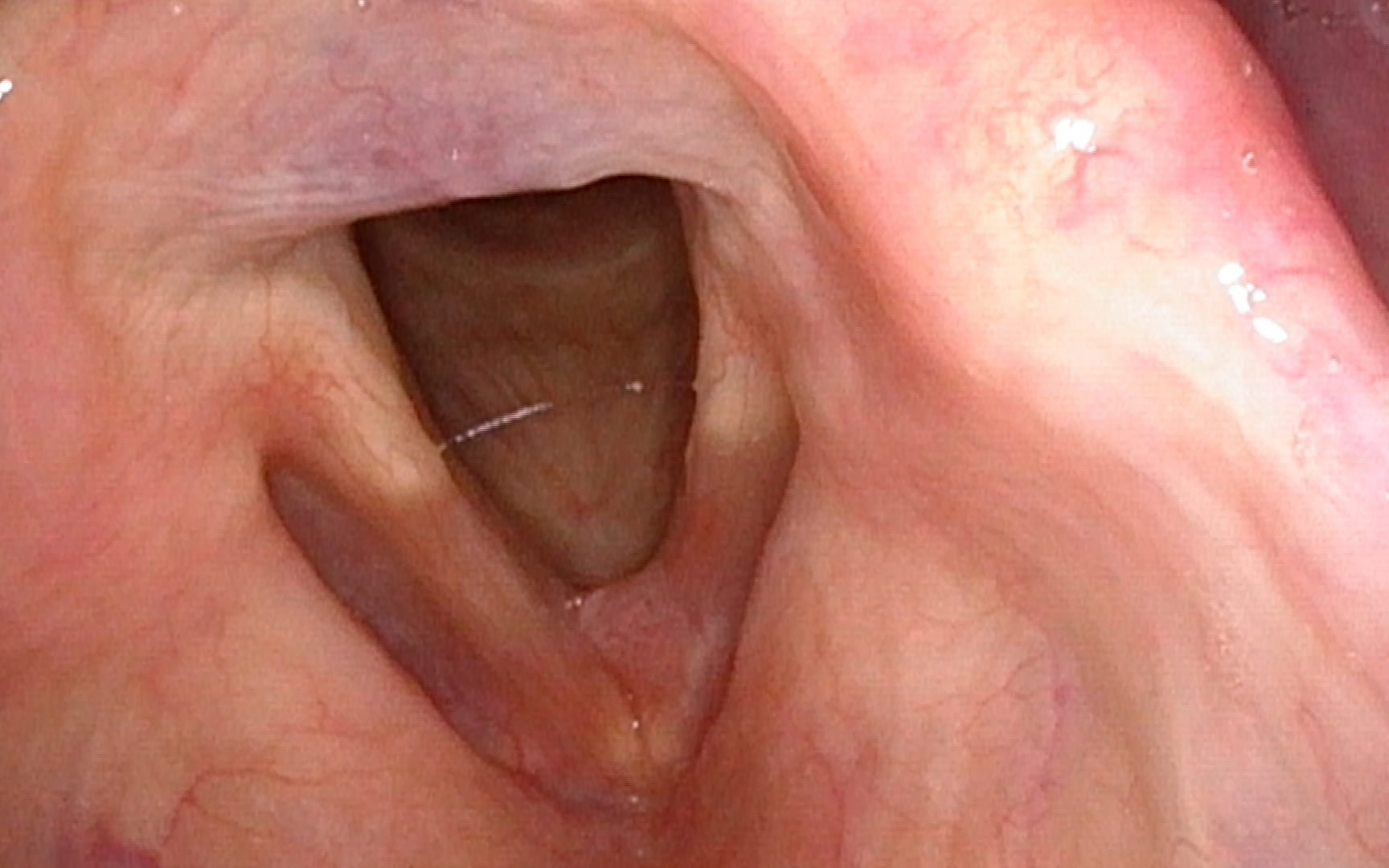 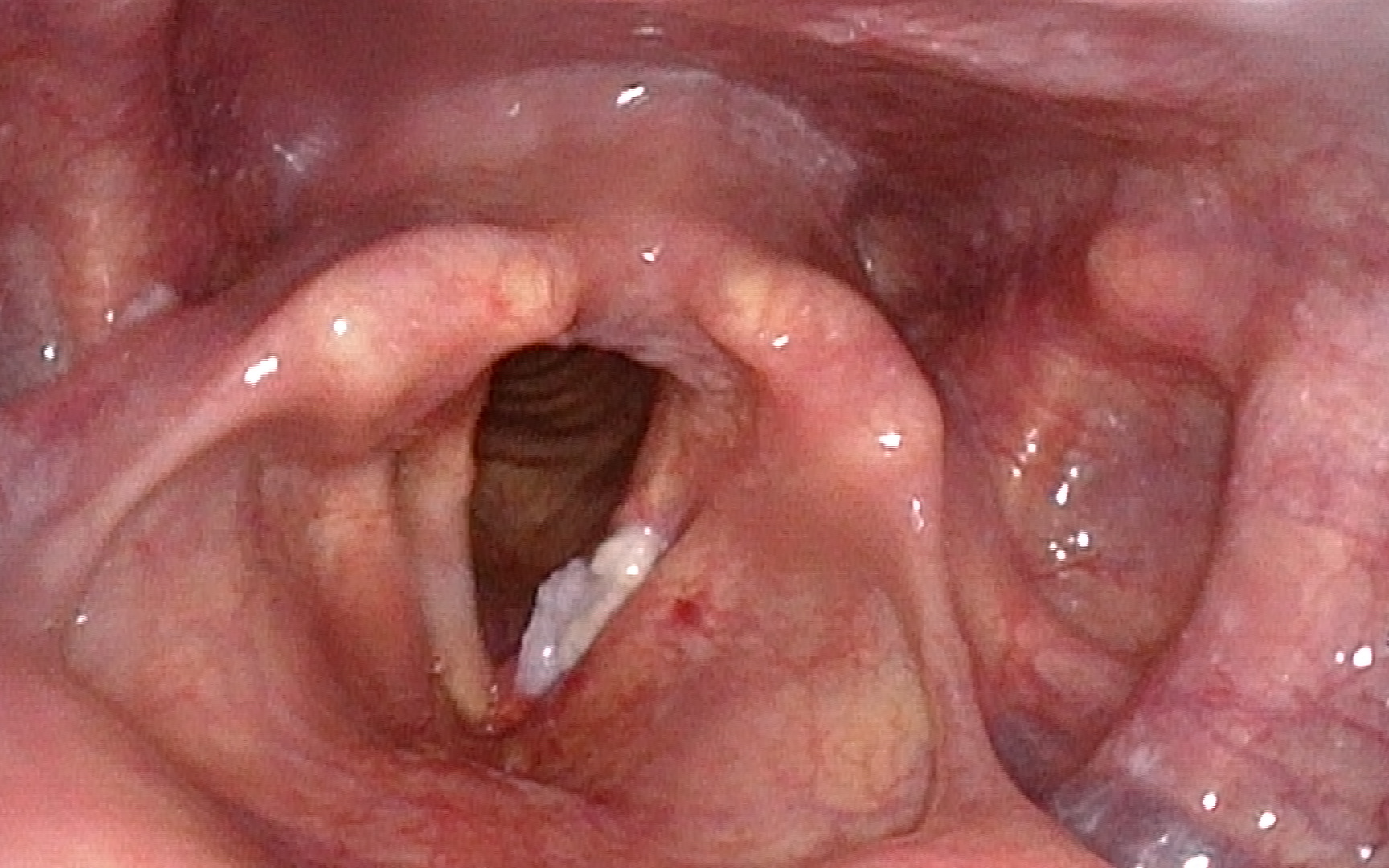 Organické léze - prekancerozy, maligní
KM: chrapot 3 týdny a více -laryngoskop. vyšetřen
Erytroplakie, leukoplakie
Papilomy (HPV 6,11 x 16,18), děti x dospělí
Maligní nádory - karcinomy
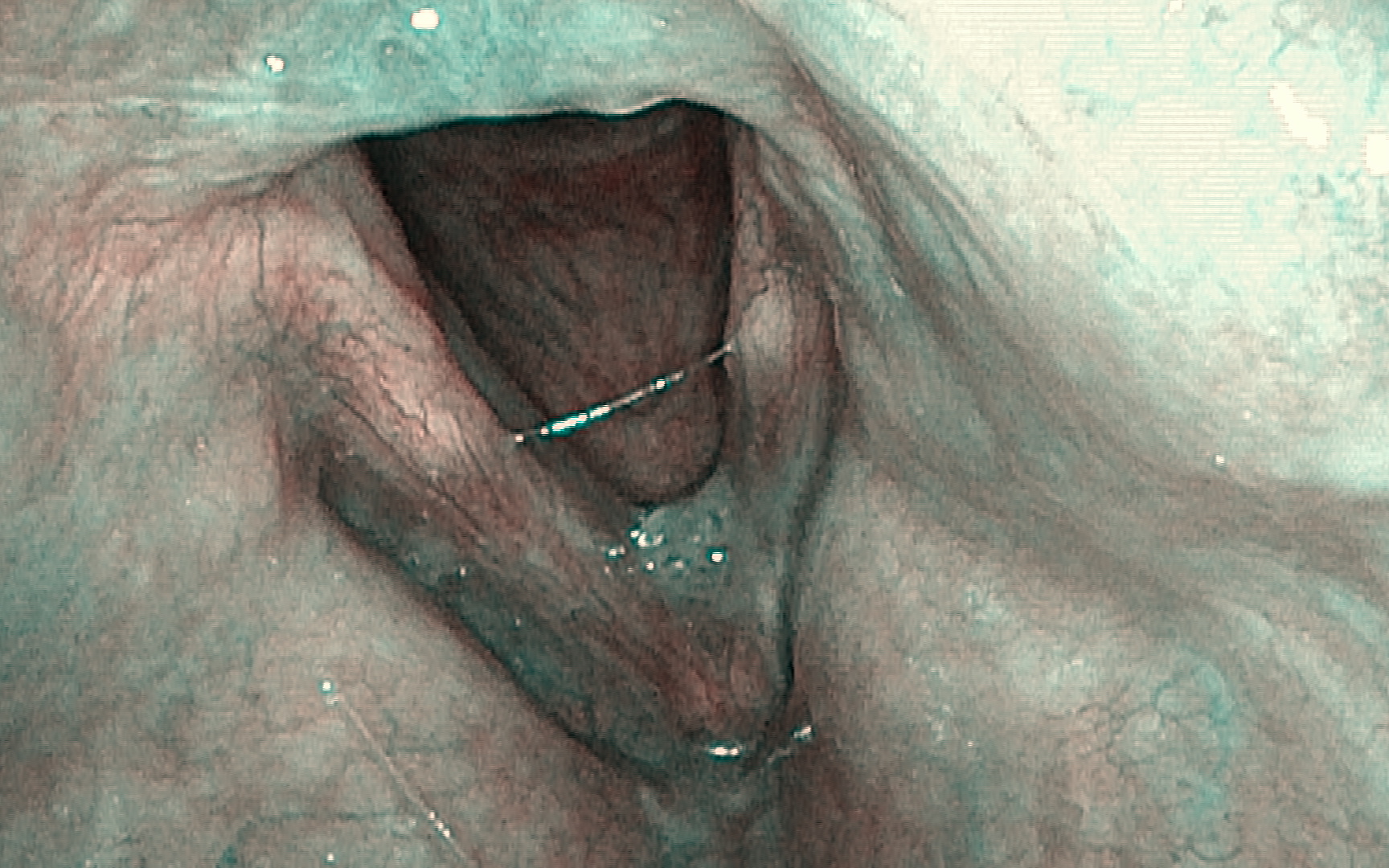 Chirurugická léčba
Endoskopické operační techniky – mikrolaryngoskopie
Zevní výkony - tracheostomie, parcialní a totální laryngektomie
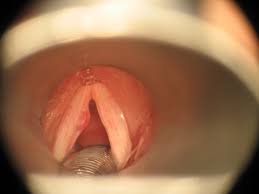 Rehabilitace hlasu
Konzervativní - ze zbytku struktur vytvořit hlas - ventrikulární , hlasivka a ventrikul. lišta
Chirurgická - augmentace , tyreoplastika I typu
Jícnový hlas
Elektrolarynx
Hlasová protéza
Rehabilitace hlasu
Konzervativní - ze zbytku struktur vytvořit hlas - ventrikulární , hlasivka a ventrikul. lišta
Chirurgická - augmentace , tyreoplastika I typu
Jícnový hlas
Elektrolarynx
Hlasová protéza
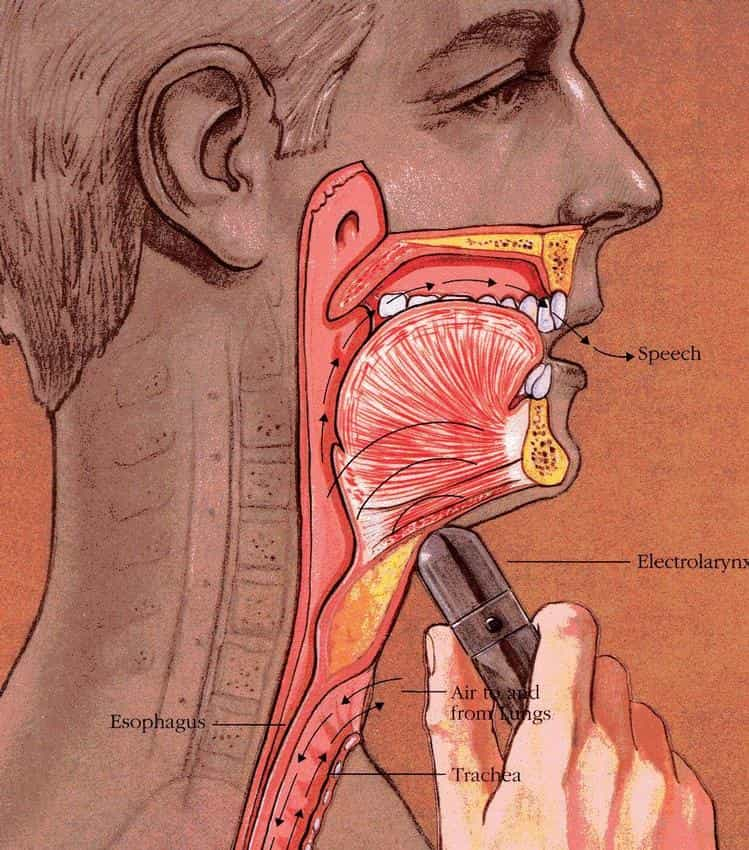 Funkční poruchy hlasu
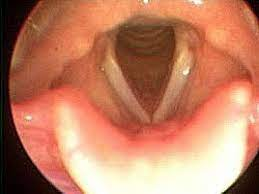 Definice: Poruchy hlasu při
   normální morfologii a inervaci
   hlasivek.
Patofyziologicky : 
   - změna hmoty , tvaru , pružnosti
     hlasivek 
   - porucha napětí hlasivek
   - poruchy hybnosti hlasivek ve
    stejné rovině
   - neadekvátní vzdušný proud
    (subglott. tlak)
Klinicky :
 - Chraplavost – porucha kmitání
 - Dyšnost - porucha fonačního
    uzávěru
Porucha dynamiky a rezonance hlasu
Terapie: Změna hlasových
    návykům, hlasová terapie
Funkční poruchy hlasu
1. Poruchy hybnosti
2.Poruchy hlasového napětí
3.Psychogenní poruchy hlasu
1. Poruchy hybnosti
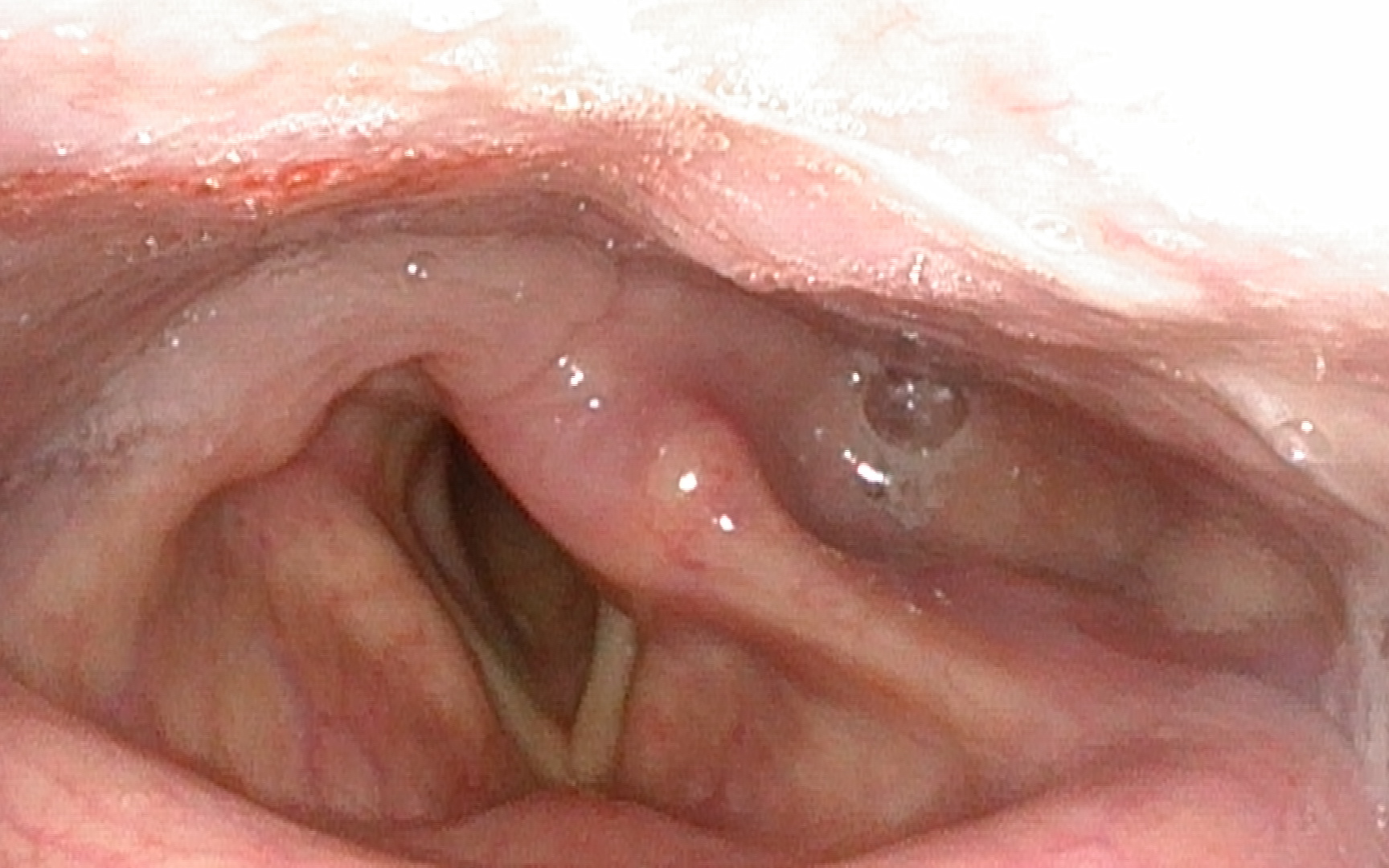 Artrogenní (artritida, ankyloza)
Myogenní (úbytek svalové hmoty, porucha sval. kontrakce
   - atrofie hlasivek, postRT,  systémových onemocněních
    revmatologická, myastenia gravis)
Neurogenní - iatrogenní, postinfekční, syst. onemocnění
   DM, Hypofce št žl., patologie mediastina –vlevo
   - NLS - omezení rozsahu a dynamiky hlasu, hlas. únava,   
               aspirace
    - NLR- chrapot, nevýkonnost , dyšnost , jednostr. X
               oboustranná
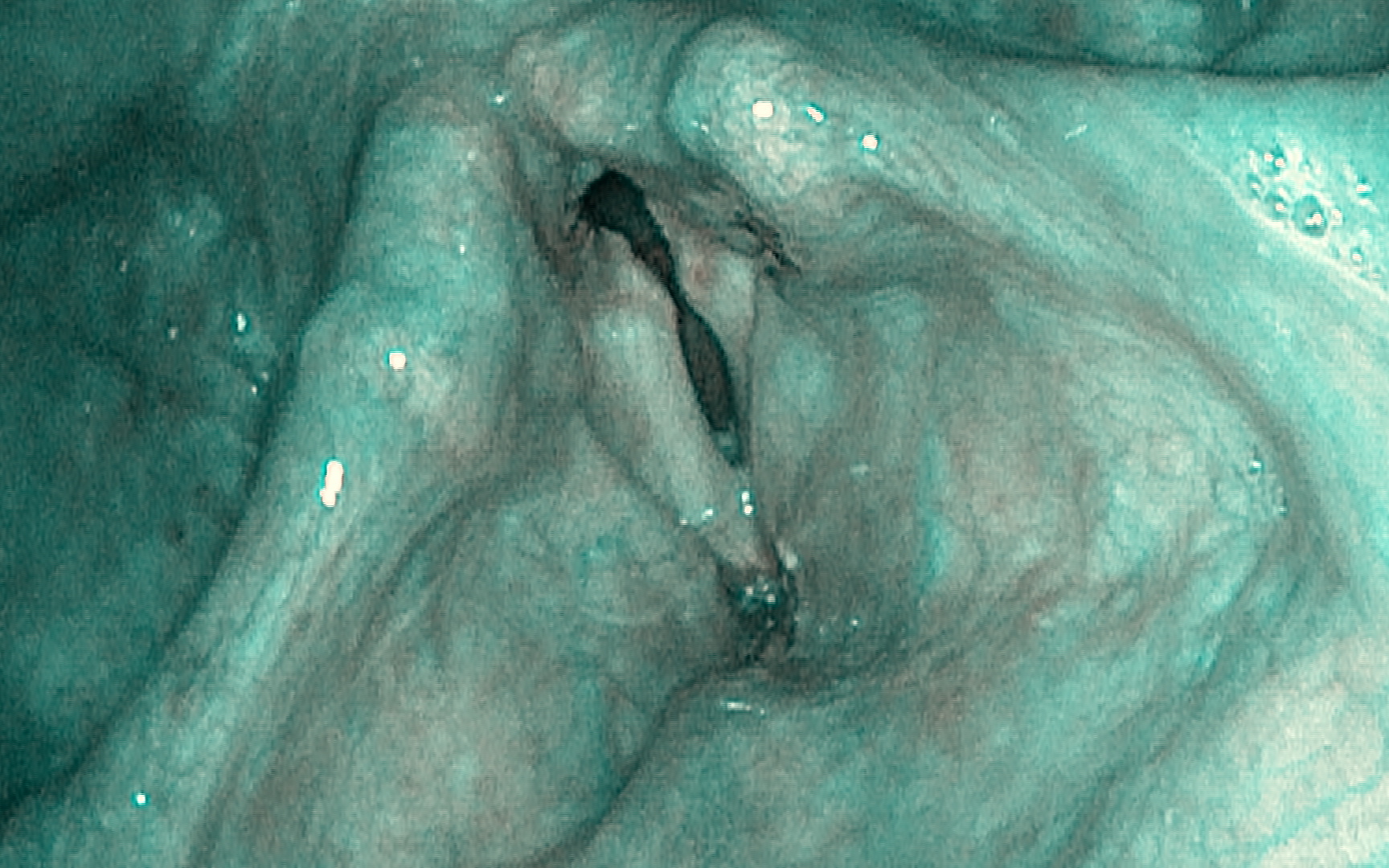 2. Poruchy hlasového napětí
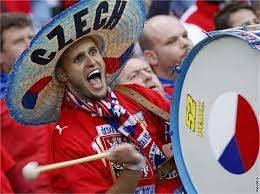 Jedna z nejčastějších příčin dysfonie
Strukturální změny na hlasivkách (příčina , následek?)
Vlivy  
 - osobnostní (hlasová technika , impulzivnost,
    nekultivovanost, simplicita)
 - vnější hlasové nároky (dlouhá fonační doba)
 -  prostředí - hlučné, prašné, zakouřené, suché/horké,
    alergizující, toxické
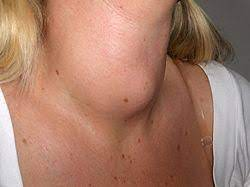 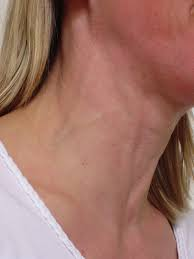 2. Poruchy hlasového napětí
Hyperkinetická dysfonie
Hypokinetická dysfonie
Hormonálně a farmakologicky podmíněné změny hlasu
Hyperkinetická dysfonie
Zvýšená tenze při fysiolog. nálezu v hrtanu
Dětská x dospělá forma, chlapci: dívky  - 3:1
Chron. přetěžování hlasu 
KM:  imulzivní, hyperaktivní, nevyzrálí), chybí akusticko fonační kontrola (amuzikální), porucha sluchu, fixátory hrtanu, náplň krčních žil, hlas dyšný , tlačený, tvrdé začátky, silové používání hlasu
Larygoskop.: vřeten. ztluštění hlasivek
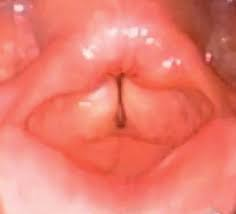 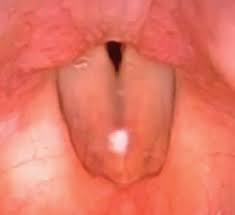 Hyperkinetická dysfonie
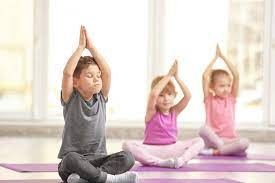 Terapie: hlasově hygienická opatření - ukřičený projev , klidnější životní styl, (recitace hudba, joga)
Hlasová reedukace
Farmakologie
Chirurgie ne !
Hyperkinetická dysfonie
Dospělí
Ženy častěji , osobnostní rysy, hlučné , zakouřené prostředí
KM: chrapot vázaný na hlas. projev, hlas. únava, pálení v krku, zrychlené tempo myšlení, řeči, hypertonus krčních svalů, krční žíly
Laryngoskopie -vřeten ztluštění, hlenové můstky až uzlíky v typ lokalizaci s X formní insuf.
3. Psychogenní poruchy
Hlasové poruchy neurotického charakteru (neurózy)
Úzkost , neklid, intrapsychický konflikt
Psychogenní dysfonie, afonie
  KM: Náhle, z plného zdraví, teatralní až histrionské
   pohyby. 
   Laryngoskop: hlasivky v abdukci , volně nelze, kašel ,
    smích addukce.
   Ter: Hlas, reedukace, přes kašel , dávení, psychoterap.
   postupy (pac. musí souhlasit)
Globus pharyngeus – 3 měsíce
3. Psychogenní poruchy
Dyskineze hlasivek - paradoxní pohyb hlasivek
Psychogenní spastická dysfonie - spastické
    svírání zapojení zevních krčních svalů při
    hlas. projevu
Hlasová neurastenie -  fonastenie,
   rhesastenie
KM: rychlá unavitelnost hlasu ve vazbě na
    duš. vypětí, malý výkon. Hlas slabý. Chrapot
    ne. Rozlada, skleslost. Chron. hlasová únava
    a neurastenické rysy osobnosti
Laryngoskop.: fysiolog.
Ter: hlas. reedukace -
   (někdy podporuje uhýbavou
    reakci pacienta. zvýšení 
    dynamiky, rezonance, 
    psycholog. vedení
Hlasová rehabilitace a reedukace
Foniatr, hlasový terapeut
RHB hlasu - zlepšení nebo navrácení hlasu v původní, nebo náhradní podobě
Hlasová reedukace - obnovení fce (normální fce ), nebo využití zbytkových struktur hrtanu po operaci k nácviku uspokojivého hlasu
Hlasová edukace – kultivace, výuka zdravého hlasu
Plán individuální reedukace
Chování pacienta
Tempo řeči
Držení těla
Dýchání
Hlasový projev
Hlasivky
Hlasová rehabilitace a reedukace
Hlasová cvičení 
Prodloužení fonačního času 
   ( vleže nádech - pauza (1,5-2x)-
    výdech ssssss (4-5x)
Nácvik brániční opory – sssst,
   tdtdtd (vtažení relaxace břicha)
Nácvik hlavové rezonance a
   měkkých hlasových začátků
   mmmmm, uuuuu,
   mmmmooooommm
Hlasová cvičení k uvolnění
   zvýšeného napětí svalů hrtanu
   hrudní vibrace – 2-3x/s úder
   +  hmmmm
Reedukace nedostatečného
   hlasového uzávěru
Tělesná cvičení
Psychoterapeutické hledisko
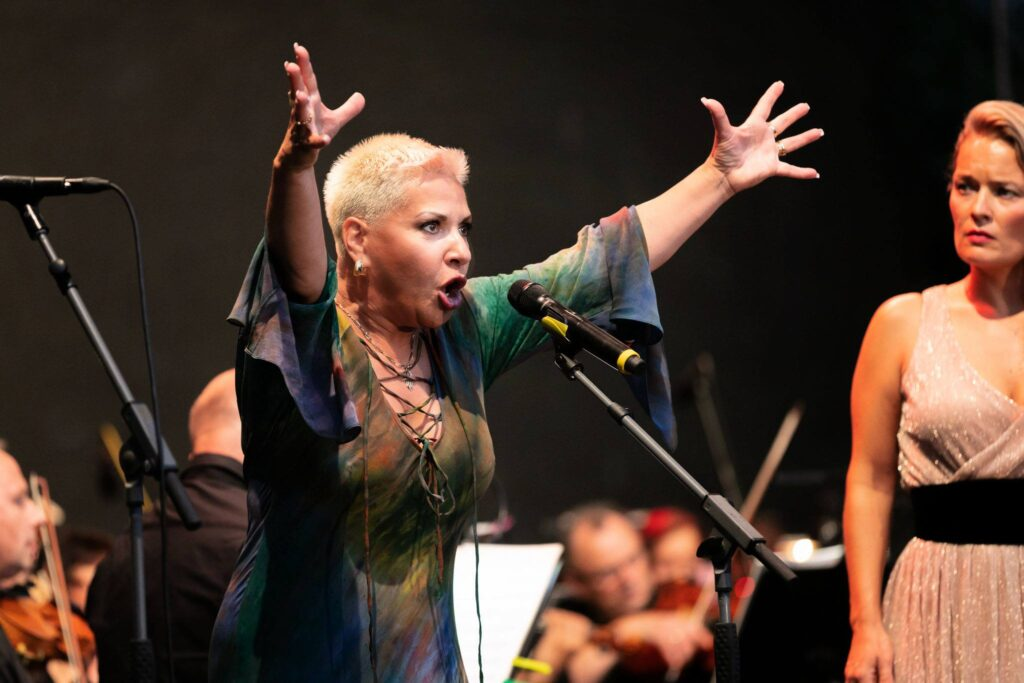